Повторяем вместе,дети дорогие!
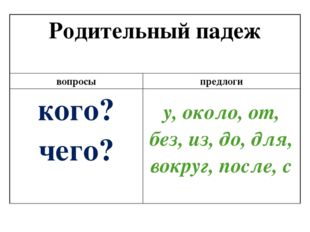 Единственное число окончания
Мужской                Женский                   Средний
ЕСТЬ -  глагол
Что есть у ВикторА    АндреЯ    другАИрина    мама          тётя      Мария       (а в имен.   Ы  в родит. )                                                             (я в имен.      И в родит. )Родит.п.  Что есть у            ИринЫ        мамЫ        тетИ   МарИИУ них нет кошкИ ,мышИ ,радио     Радио се не мијења у руском.Послије сугласника к,г,х,ч,ж,ш,щ никада не пише и изговара ы већ ИКада су именице живог бића они се подударају у нашем и руском језику.Нпр.  У меня нет попугаЯ.        Ја немам папагаЈА.
Родительный падеж (2) в русском языке используют очень часто, так как у него много вариантов употребления. Сегодня мы будем говорить о самых частотных.
вопросы ЧЕЙ? ЧЬЯ? ЧЬЁ? ЧЬИ? - для обозначения принадлежностиЭ́то Михаи́л. А э́то его́ молоко́. → Чьё э́то молоко́? → Э́то молоко́ Михаи́лА. 
Э́то Мари́на. А э́то её роди́тели. → Чьи э́то роди́тели? → Э́то роди́тели Мари́нЫ. 
Обратите внимание, что вопросы ЧЕЙ? ЧЬЯ? ЧЬЁ? ЧЬИ? мы задаём к предметы/объекту, поэтому нам важно правильно определить род и число. А человека кому принадлежит предмет/объект мы ставим в Родительный падеж (2) и используем после.вопросы ЧЕГО? (какой? какая? какое? какие?) - когда предмет определяется с помощью другого предмета, к которому от относится или частью которого является
На стене́ виси́т ка́рта ми́рА. 
Э́тот го́род нахо́дится на се́вере Росси́И. 
после чисел и специальных слов!
- 2, 3, 4 + Родительный падеж единственное число (!!!)
- 5 - 20... + Родительный падеж множественное число (!!!)
Если в числе есть слова 2, 3 и 4, то мы употребляем существительные Родительного падежа в единственном числе - два го́родА, три́дцать три президе́нтА, пятьдеся́т четы́ре маши́нЫ.

А если в числе есть слова от 5 до 20 и все остальные, ты мы употребляем существительные Родительного падежа во множественном числе - пятна́дцать стран, со́рок друзе́й, сто биле́тОВ.
Также и со словами "сколько", "столько", "много", "мало", "несколько" употребляются существительные Родительного падежа во множественном числе:
   В аудито́рии мно́го людЕ́Й. 
   У меня́ есть не́сколько вопро́сОВ.
вопросы ОТКУДА? и ОТ КОГО? - для обозначения движения от объекта.
Роди́тели вы́шли из ко́мнатЫ. 
Семья́ уе́хала с о́стровА.  
Я уе́хал из дере́внИ от ба́бушкИ. вопрос ГДЕ? - при употреблении с предлогами, которые обозначают местонахождение: У, ОКОЛО, ВОКРУГ, НЕДАЛЕКО ОТ, ПОЗАДИ, НАПРОТИВ, ПОСРЕДИ
Где расту́т дере́вья? → Дере́вья расту́т о́коло до́мА. 
Где́ мы с тобо́й встре́тимся? → Дава́й встре́тимся недалеко́ от остано́вкИ. вопрос КУДА? - при употреблении с предлогами, которые обозначают движение ДО, МИМО, ВДОЛЬ объекта
Авто́бус идёт до це́нтрА. 
Мы прое́хали от Москвы́ до Санкт-Петербу́ргА за 4 ча́са. ещё варианты употребления Родительного падежа (2) с предлогами: БЕЗ (отсутствие), ДЛЯ (предназначение), ИЗ-ЗА (причина), КРОМЕ (исключение)
Я не могу́ пить ко́фе без са́харА. 
Он купи́л э́ту кни́гу для сестрЫ́. 
Мы опозда́ли на уро́к и́з-за авто́бусА. 
Он наде́л всё, кро́ме ша́пкИ. 

вопросы КОГО? ЧЕГО? - при сравнении двух предметов.
Э́та соба́ка бо́льше ко́шкИ, но ме́ньше слонА́. 
Андре́й ста́рше Ива́нА, но мла́дше А́ннЫ.
Внимание!
Никада се не мијењају именице типа:РАДИО ТАКСИ МЕТРО КАФЕ
Мужской                Женский                       Средний
Окончание –ЕЙ Женский род множественное число
Вывод: Родительный падеж (2) один из самых популярных в русском языке. Поэтому так много вариантов употребления.
ДОМАШНЕЕ ЗАДАНИЕ